Politics of the Gilded Age
Political Machines
A Political Machine was designed to take advantage of the spoils system
The spoils system is now called the patronage system
Boss Tweed was the king of the spoils system in New York running Tammany Hall, the Democratic Political Machine
Tweed took millions away from the taxpayer while arranging for friends and people who bribed him to get jobs.
In the End a man named Thomas Nast began writing cartoons of him in Harpers Weekly Magazine until public pressure forced his removal and conviction
William (Boss) Tweed
Thomas Nast
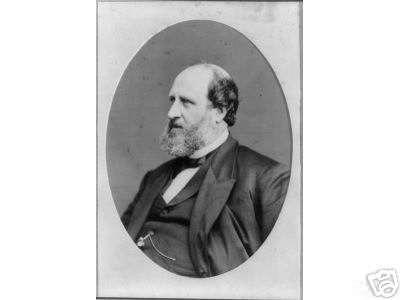 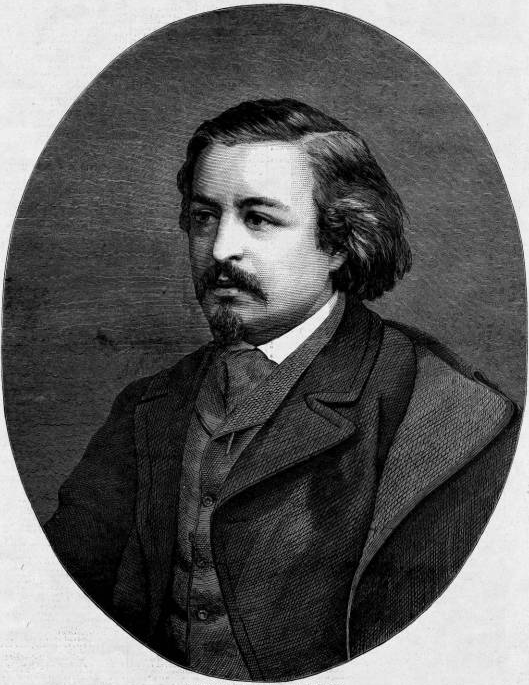 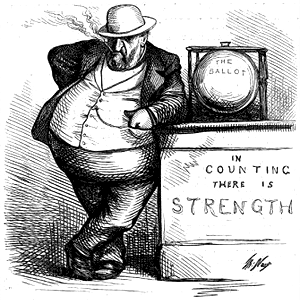 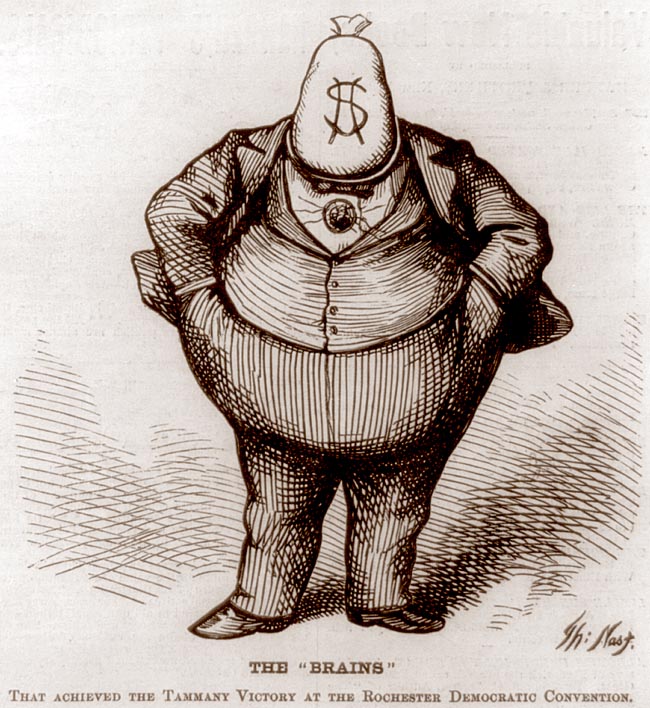 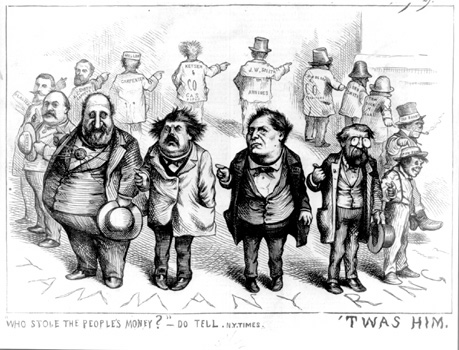 1.  A Two-Party Stalemate
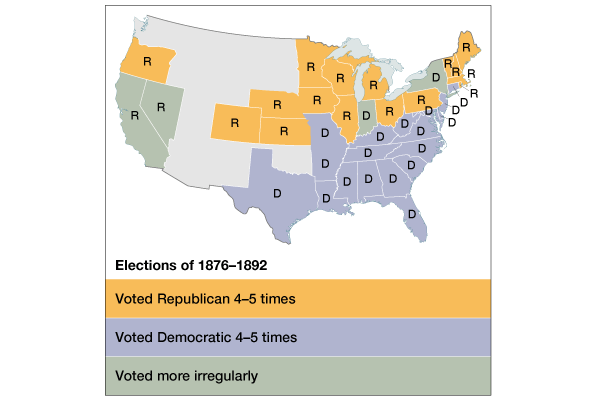 Two-Party “Balance”
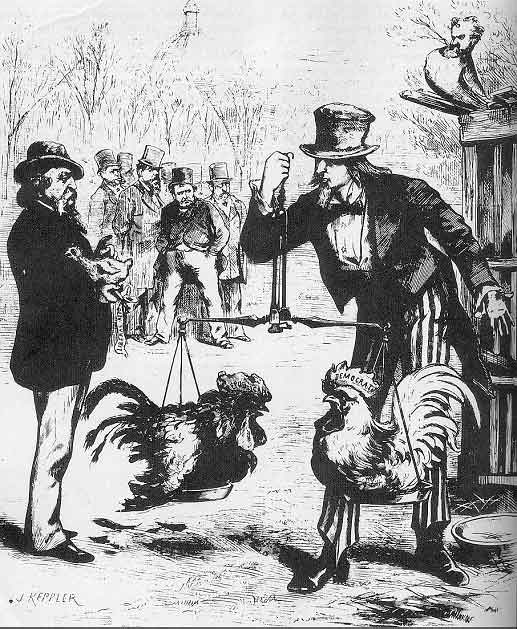 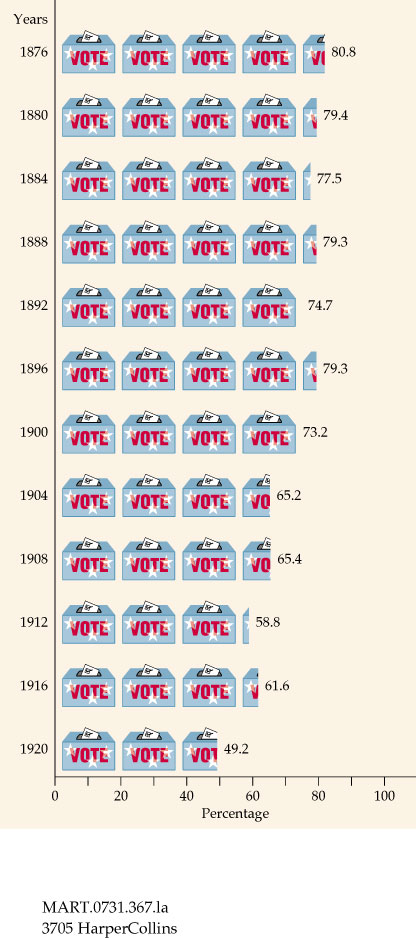 2.  Intense Voter Loyalty to theTwo MajorPolitical Parties
3.  Well-Defined Voting Blocs
DemocraticBloc
RepublicanBloc
White southerners(preservation ofwhite supremacy)
Catholics
Recent immigrants(esp. Jews)
Urban working poor (pro-labor)
Most farmers
Northern whites(pro-business)
African Americans
Northern Protestants
Old WASPs (supportfor anti-immigrant laws)
Most of the middleclass
Very Laissez Faire Federal Govt.
From 1870-1900  Govt. did verylittle domestically.
Main duties of the federal govt.:
Deliver the mail.
Maintain a national military.
Collect taxes & tariffs.
Conduct a foreign policy.
Exception  administer the annual Civil War veterans’ pension.
The Presidency as a Symbolic Office
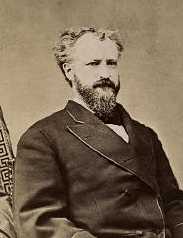 Party bosses ruled.
Presidents should avoid offending anyfactions within theirown party.
The President justdoled out federal jobs. 
 1865  53,000 people worked for the federal govt.
 1890  166,000   “       “      “   “     “       “
Senator Roscoe Conkling
1880 Presidential Election: Republicans
Half Breeds
Stalwarts
Sen. James G. Blaine                  Sen. Roscoe Conkling       (Maine)                                 (New York)
compromise
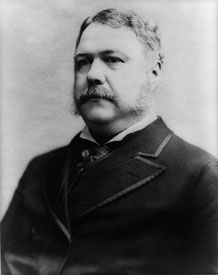 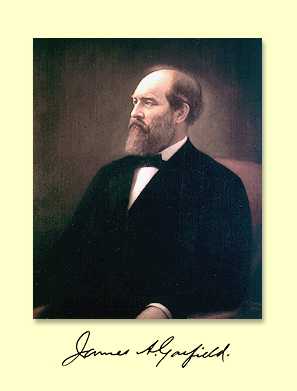 James A. Garfield               Chester A. Arthur (VP)
1881:  Garfield Assassinated!
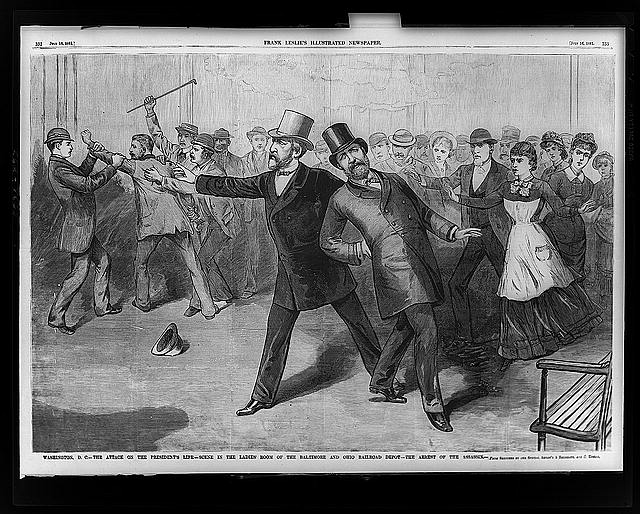 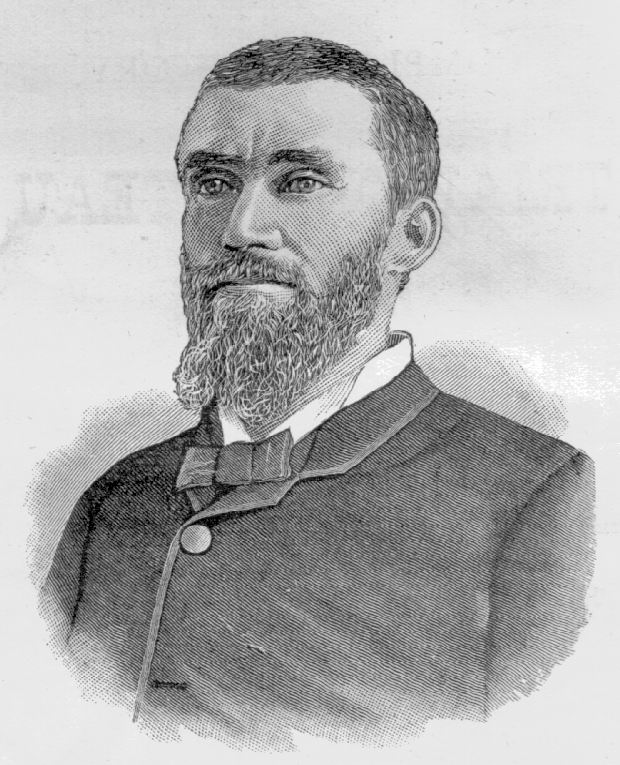 Charles Guiteau:I Am a Stalwart, and Arthur is President now!
Results of Assassination
In response to Garfield’s assassination, Arthur will change and support Civil Service Reform
Civil Service Reform is ending the spoils/patronage system
1880 Presidential Election
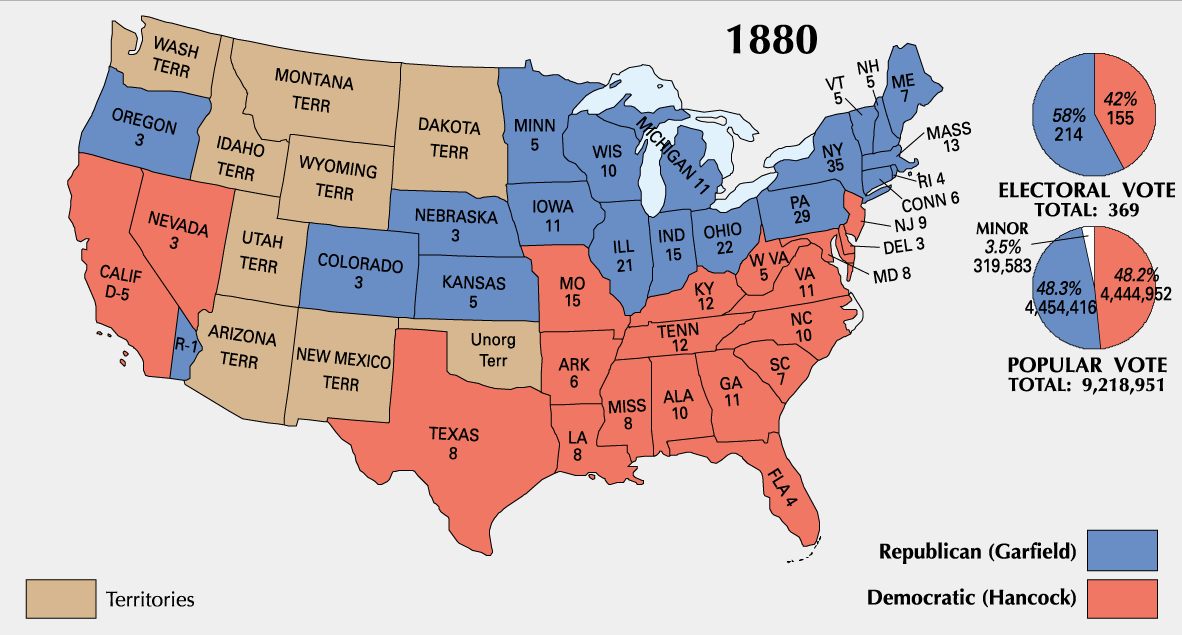 Chester A. Arthur:The Fox in the Chicken Coop?
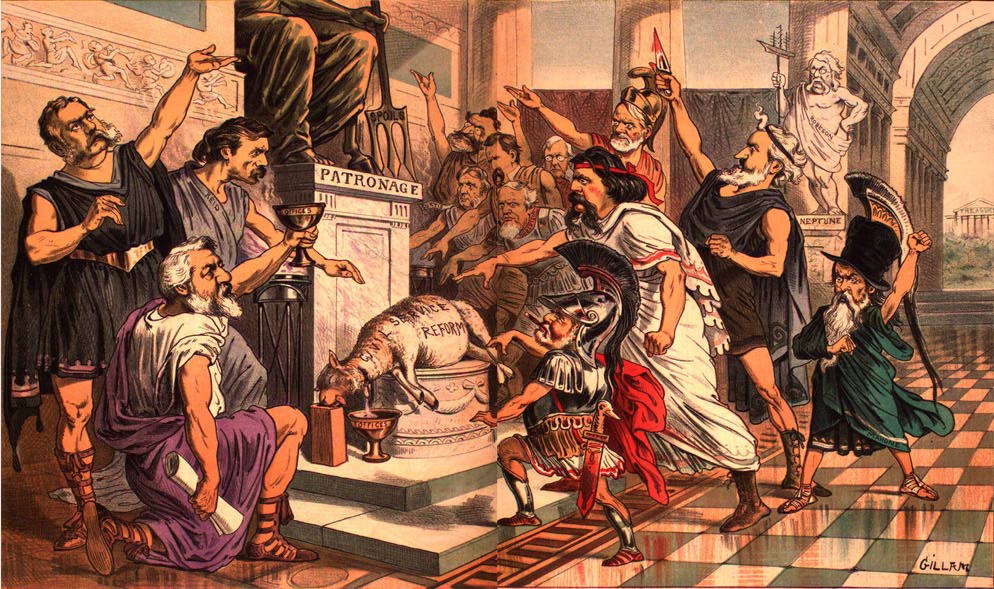 Ending The Spoil System
After James Garfield a series of reforms will be passed
The first referendums will be held at this time, a referendum is when the public votes for or against a law
Recall laws will be put into place making it possible for the people to recall or fire their political leaders 
For the first time people will also be voting by secret ballot, known as the Australian Ballot in this election, before this all voting was public
Pendleton Act (1883)
The Pendleton Act limited patronage jobs and that some government employees must be hired on merit with a test.
Effectively ends the spoils/patronage system
1883  14,000 out of117,000 federal govt.jobs became civilservice exam positions
1900  100,000 out of 200,000 civil service  federal govt. jobs.
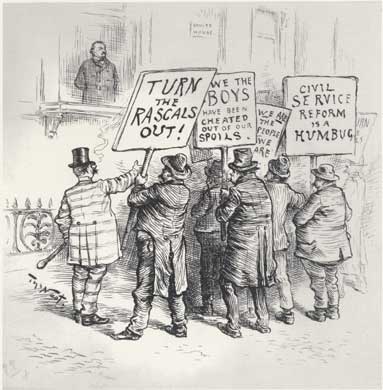 TheMugwumps
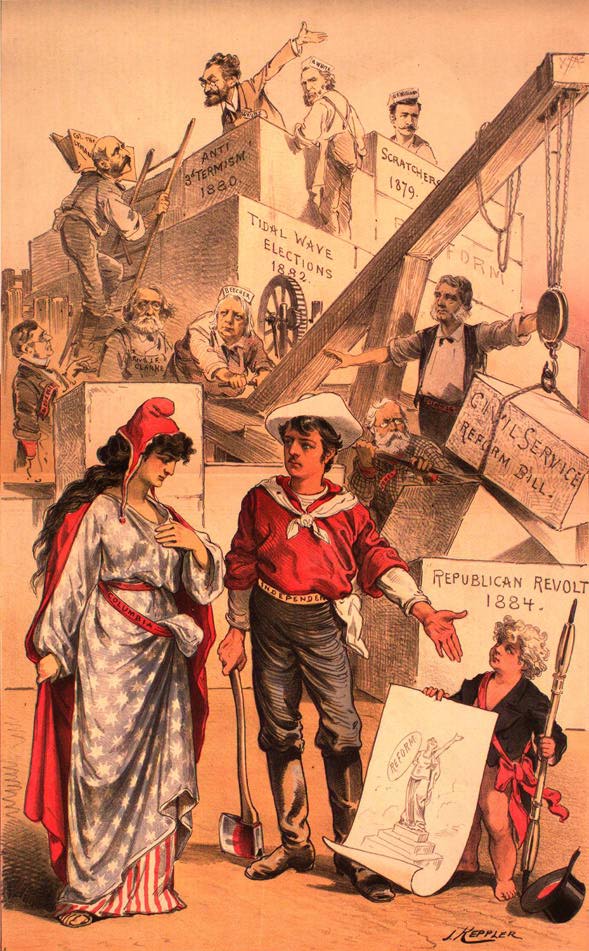 Men may come and men may go, but the work of reform shall go on forever.
Republicans that will support Cleveland in the1884 election.
1884 Presidential Election
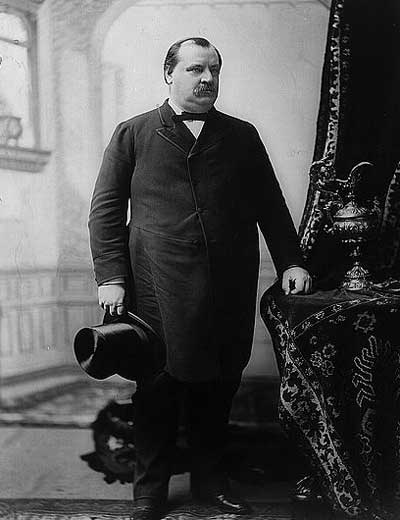 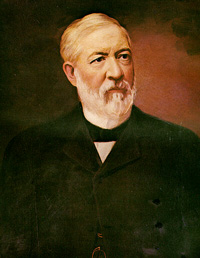 Grover Cleveland         James Blaine     * (DEM)                              (REP)
A Dirty Campaign
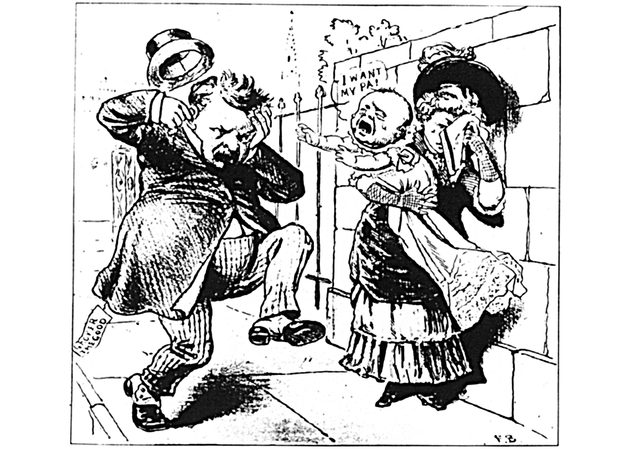 Ma, Ma…where’s my pa?He’s going to the White House, ha… ha… ha…!
Election of 1884
- Grover Cleveland will be the first democratic candidate since 1856 to win the White House 
He won this because of Mugwumps, or republicans who would not support Blaine to vote for Cleveland, they rejected James Blain who was very corrupt
1884 Presidential Election
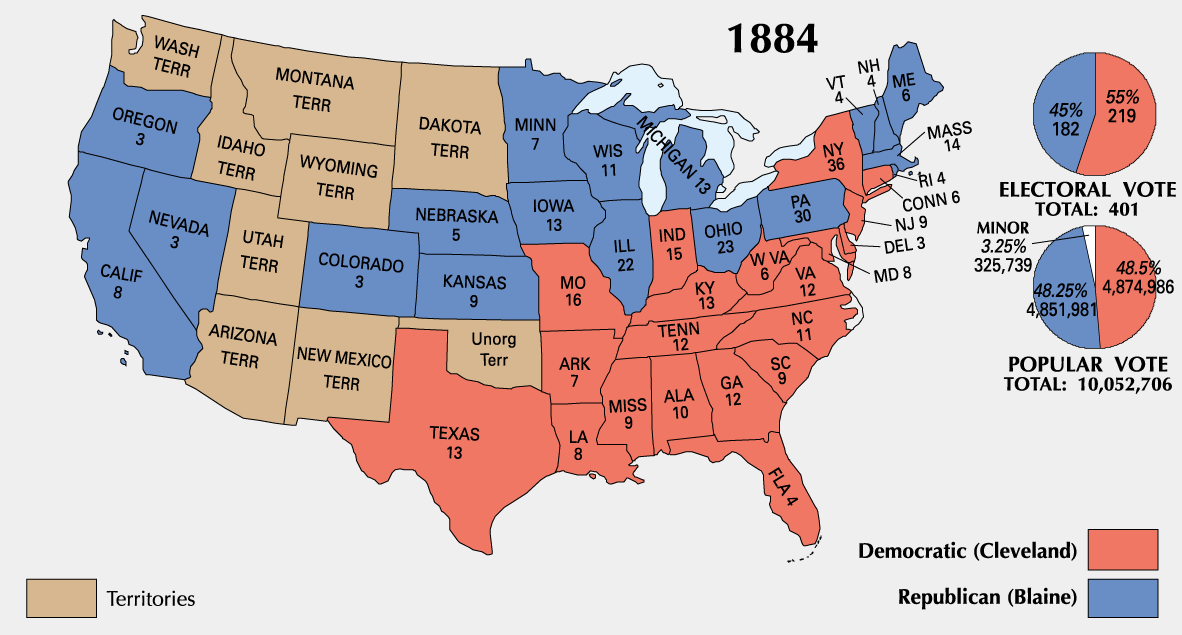 1888 Presidential Election
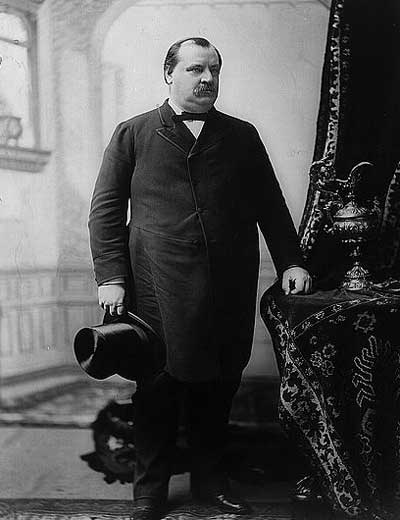 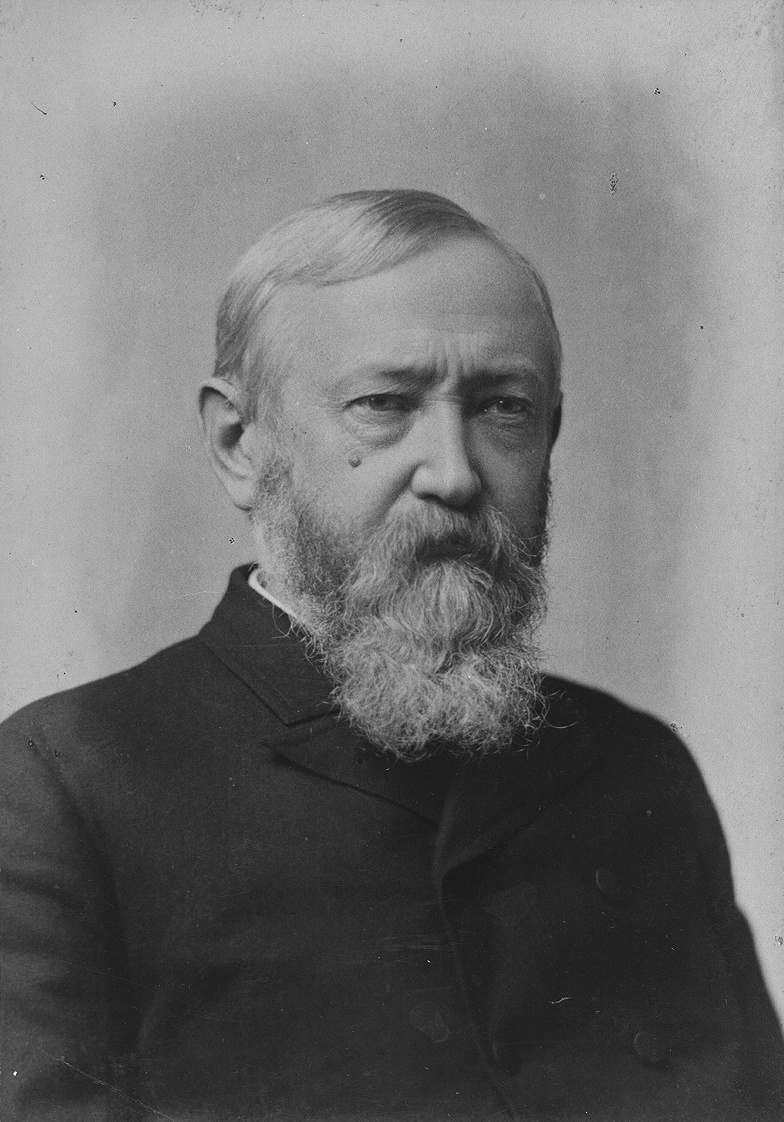 Grover Cleveland     Benjamin Harrison      (DEM)                            * (REP)
Coming Out for Harrison
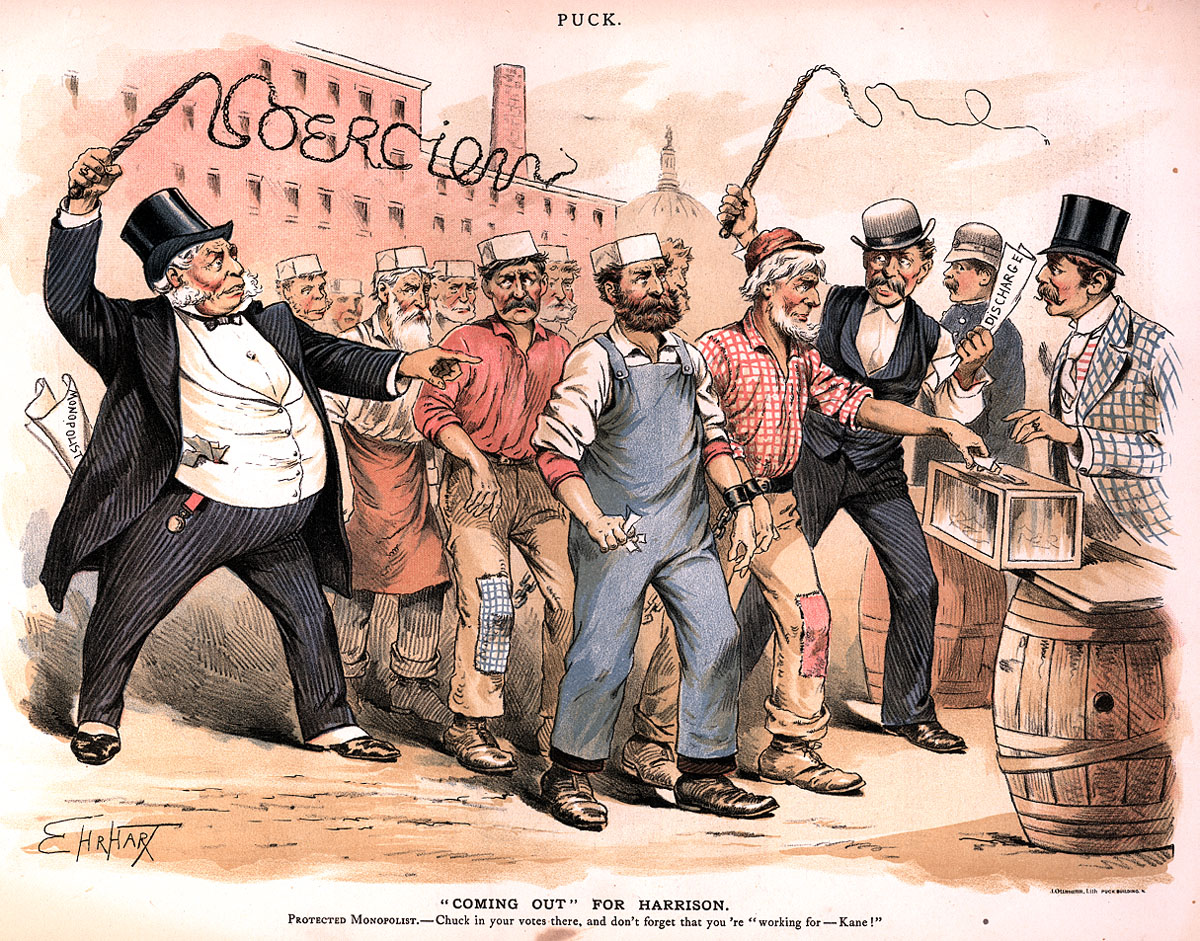 The Smallest Specimen Yet
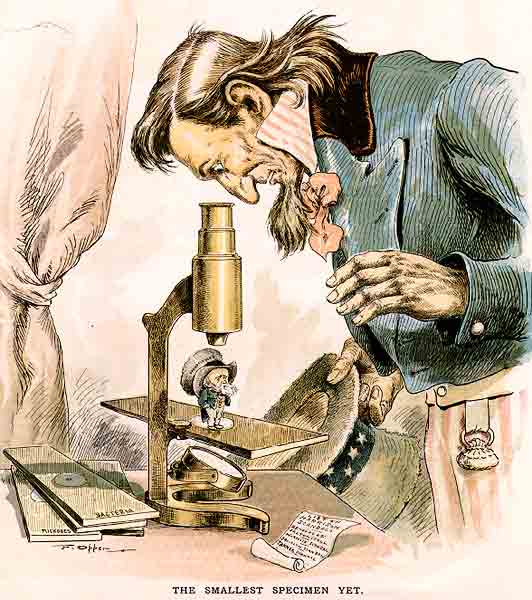 1888 Presidential Election
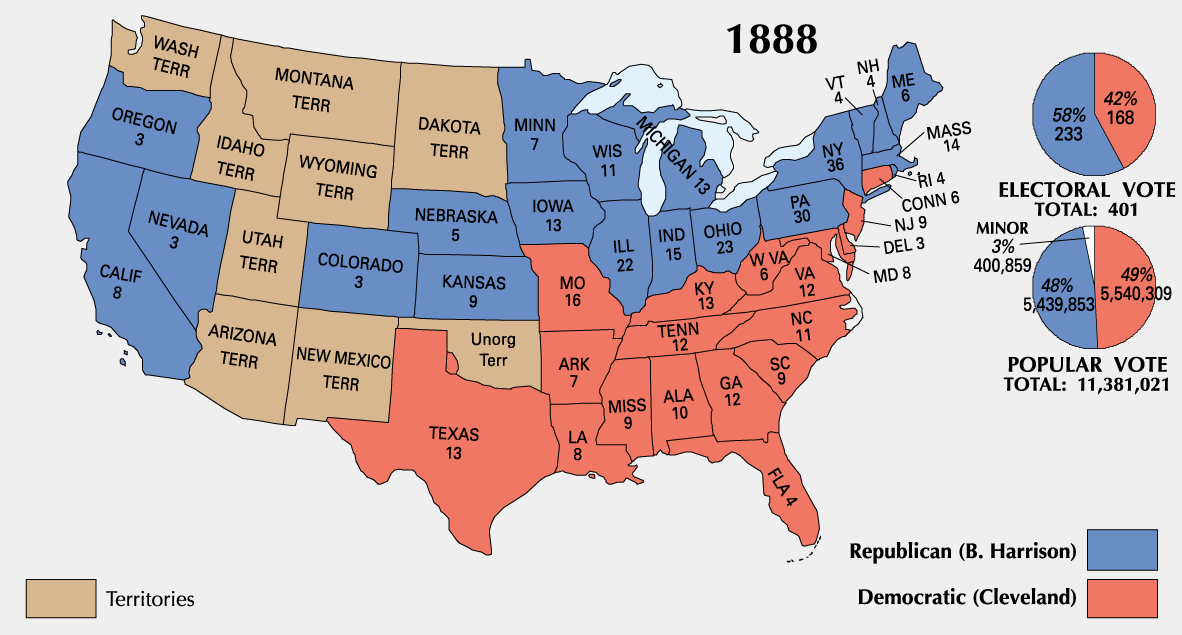 Disposing the Surplus
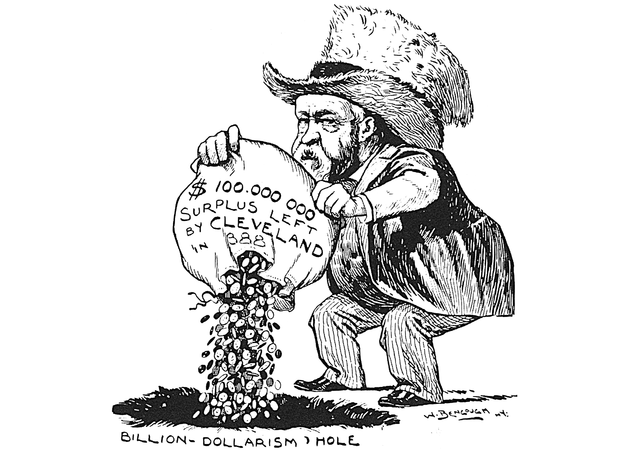 Changing Public Opinion
Americans wanted the federal govt. to deal with growing socio-economic. problems & to curb the power of the trusts:
Interstate Commerce Act – 1887
Regulates Railroads
Sherman Antitrust Act – 1890
Makes unauthorized trusts illegal
1892 Presidential Election
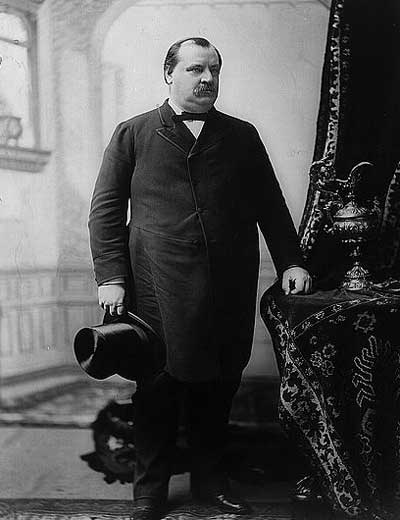 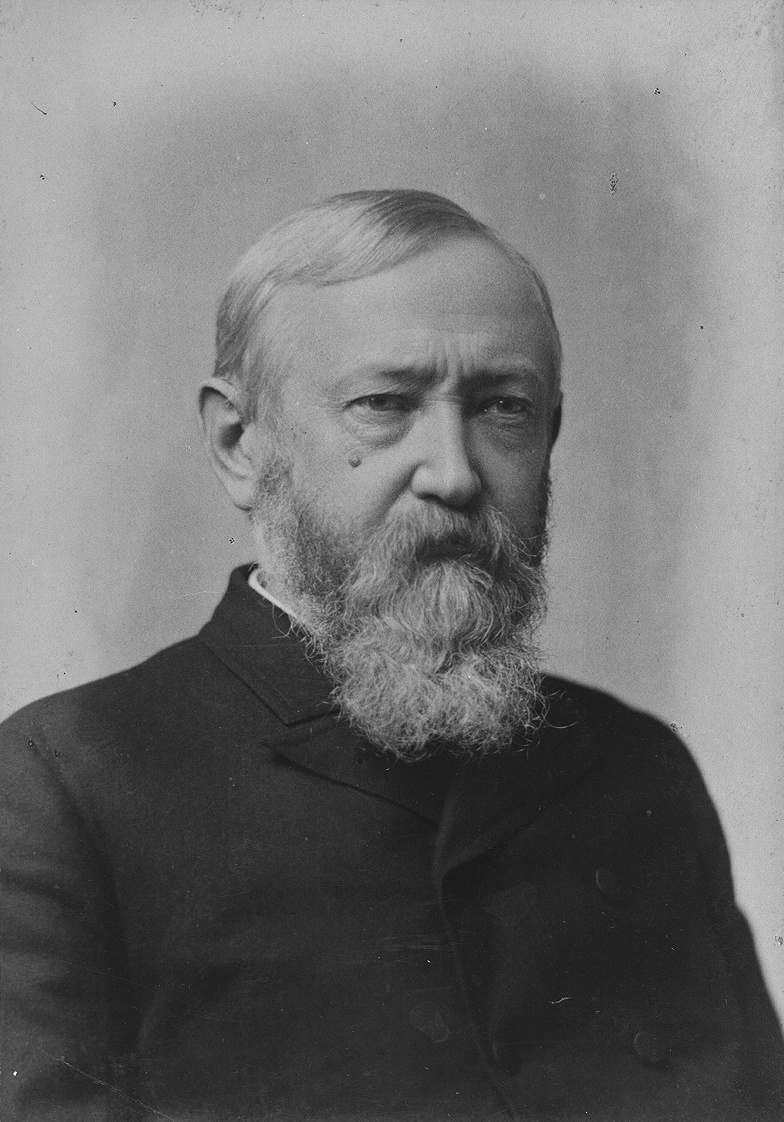 Grover Cleveland     Benjamin Harrison   again! * (DEM)                         (REP)
1892 Presidential Election
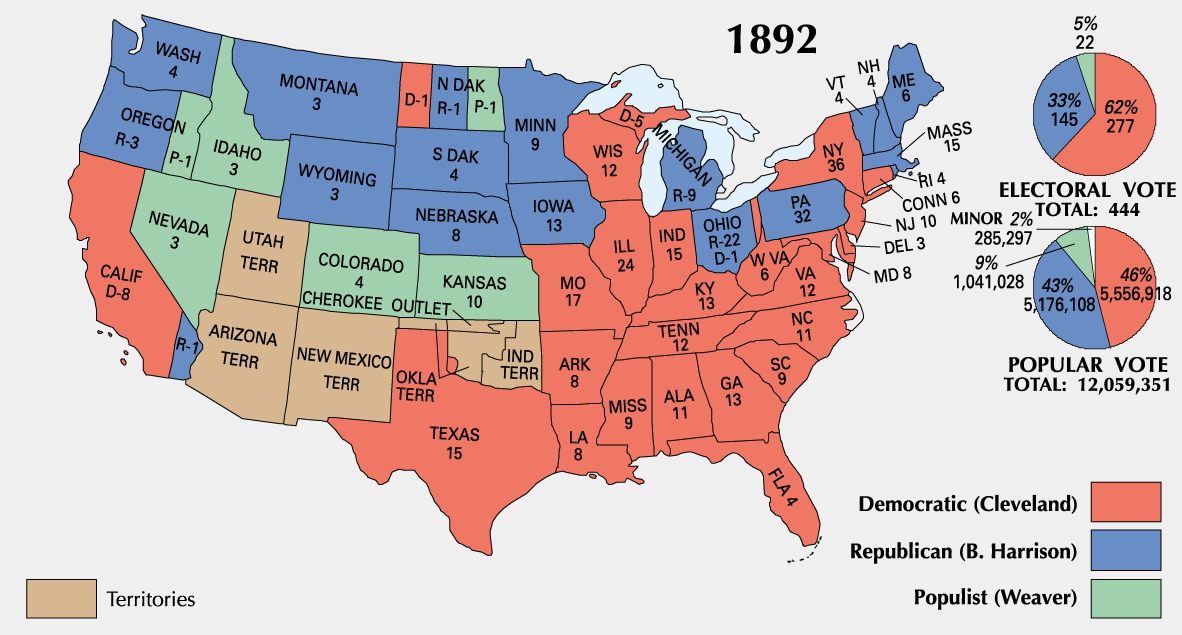 The Struggle of Labor
Labor Issues
The large trusts exploited their workers for increased profits
Wages were low and hours were long with no benefits 
Child labor was used often, many children died or were injured trying to work to help bring money to the family
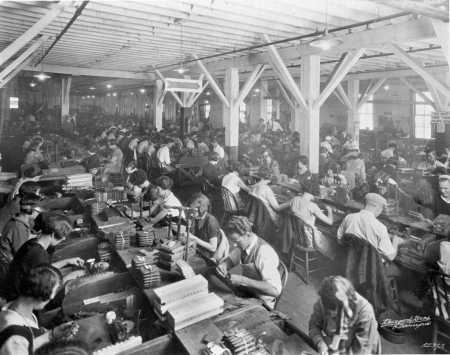 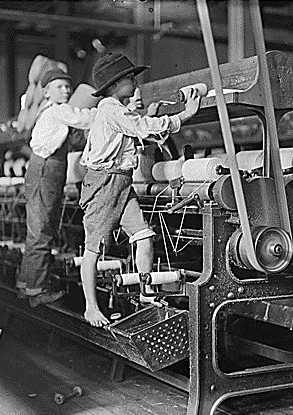 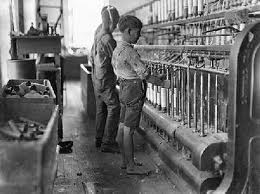 Unions
In response to the poor conditions workers began to form Labor Unions
A Labor Union is a a group of employees who negotiate with the owners for better wages and working conditions
Labor Organizations
The Knights of Labor
The American Federation of Labor 
One labor leader was Eugene Debs, he would be in charge of the Industrial Workers of the World and be the Socialist Parties Candidate for president 5 times
Eugene Debs             Samuel Gompers
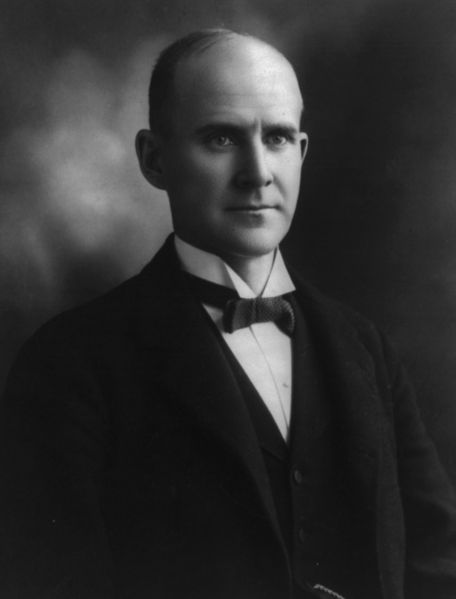 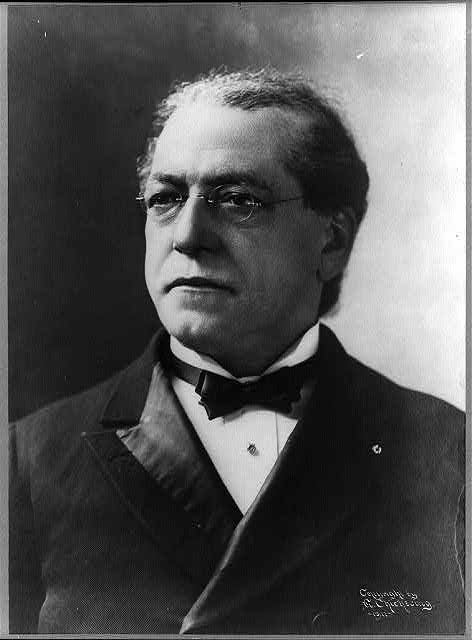 Haymarket Riot
May 1st 1884 workers demanded an 8 hour workday or they would go on strike
On May 4 workers gathered in the Haymarket, a busy financial part of Chicago, where a peaceful rally organized by the Knights of Labor turned into a riot 
A bomb was thrown at the police line and exploded, killing a policeman The police immediately opened fire. 7 officers were killed and 60 officers were wounded in the riot along with an unknown number of civilians.
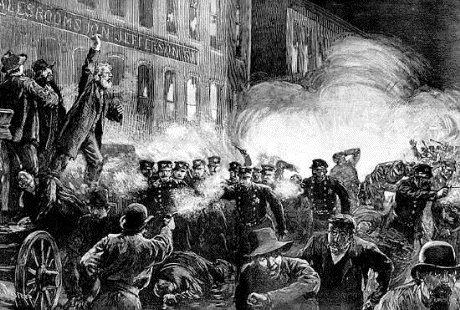 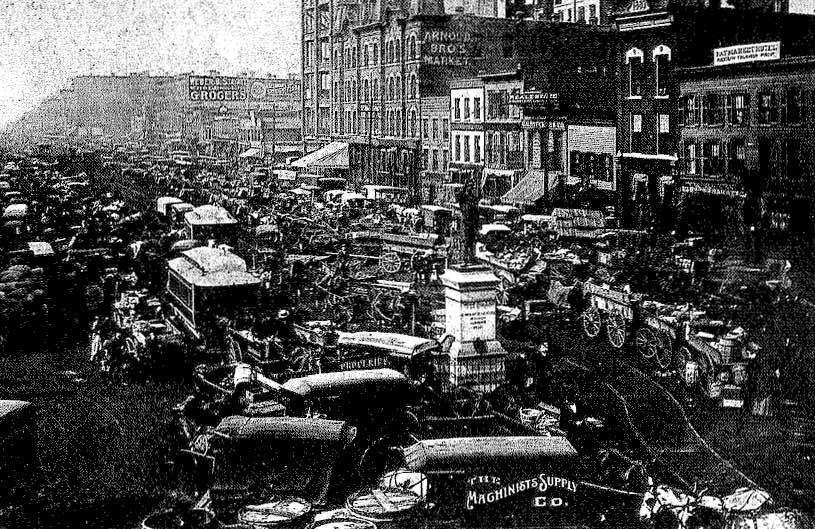 Management’s Tactics
When the Employees began to make demands the Businesses fought back in different ways 
Employers forced the workers to sign Yellow Dog Contracts which stated that employees could not join a union
One way was to hire strike breakers and attack the strikers
Another was to hire replacement workers known as Scabs
Finally the government or one of the groups involved would ask for Arbitration, this is when an outsider makes a decision that both sides have to agree to
Strikes
A strike is when employees refuse to go to work
The Great Strike of 1877 began in West Virginia, and ended 45 days later after it was put down by the state militia, and federal troops. 
The Pullman Strike occurred when 4,000 Pullman Palace Car Company workers reacted to a 28% wage cut by going on a strike in Illinois in 1894, bringing traffic west of Chicago to a halt, this ended when federal troops were sent in to force the employees back to work.
 The Homestead Strike was a strike which began in 1892, ending in a battle between strikers and private security agents The dispute occurred in Homestead Pennsylvania, at the Carnegie Steel Company. 
In every strike the government supported big business interests
Great Railroad Strike
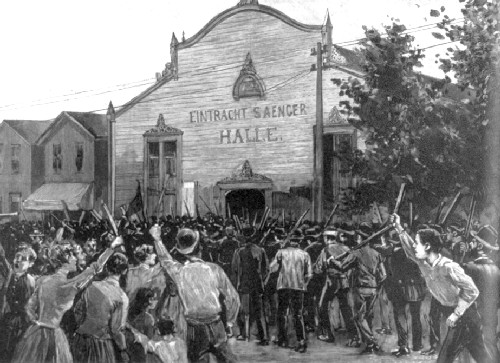 Homestead Strike
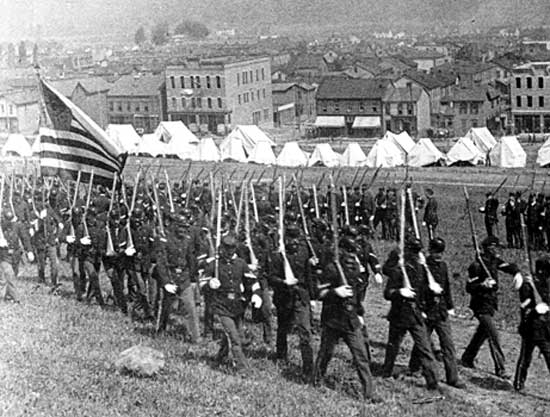 Pullman Strike
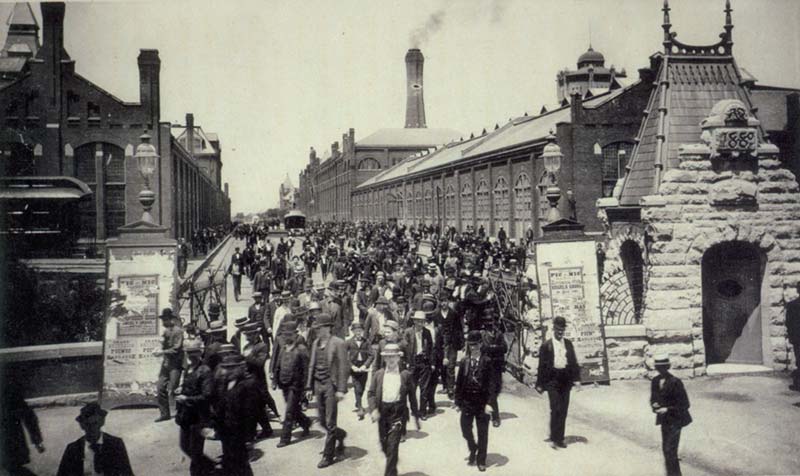